Grade: 2Classes: R2A, R2BREVISION
Organizacija rada
Udžbenik: “Focus 2”, Paerson, Longman
YouTube kanal škole
Školski sajt: www. elektropg.online (Kurs pod nazivom “Drugi razred R2a,R2b)
Tenses
drank
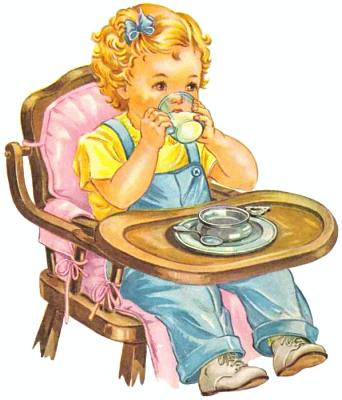 drinks
drunk
drink
Nancy _______ milk every morning.
drinks
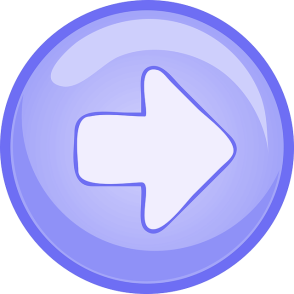 sweep
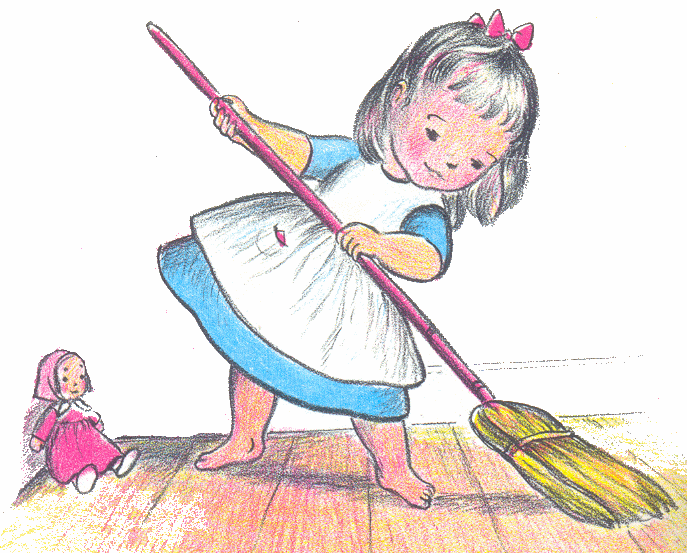 sweeped
swept
sweeps
Susan _______ the floor an hour ago.
swept
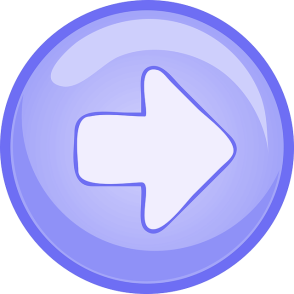 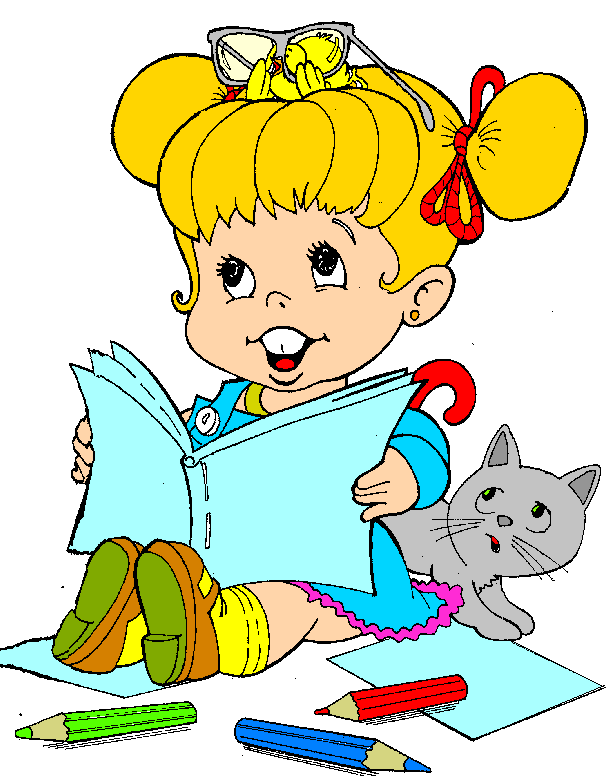 dreamt
dreams
has dreamt
is dreaming
Valerie _____________ about being a 
painter at the moment.
is dreaming
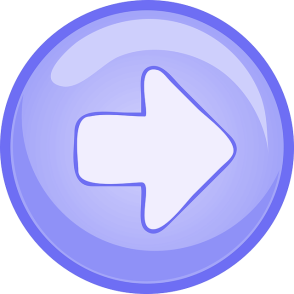 has caught
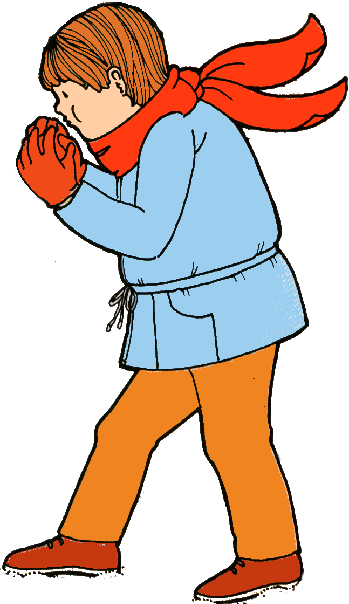 caught
catches
is catching
What’s wrong with Ron?
He  ____________ a cold.
has caught
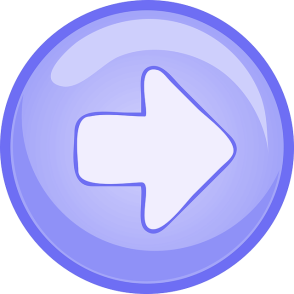 fed
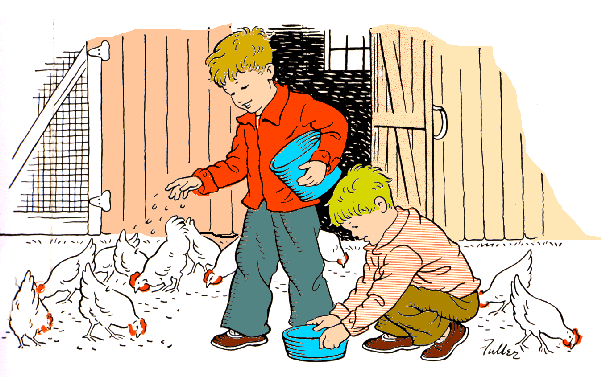 are feeding
have fed
feeds
Your brothers  _____________ the 
hens now.
are feeding
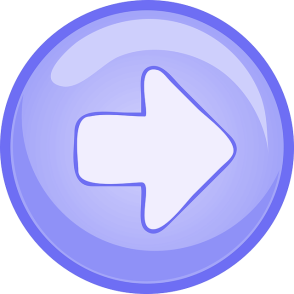 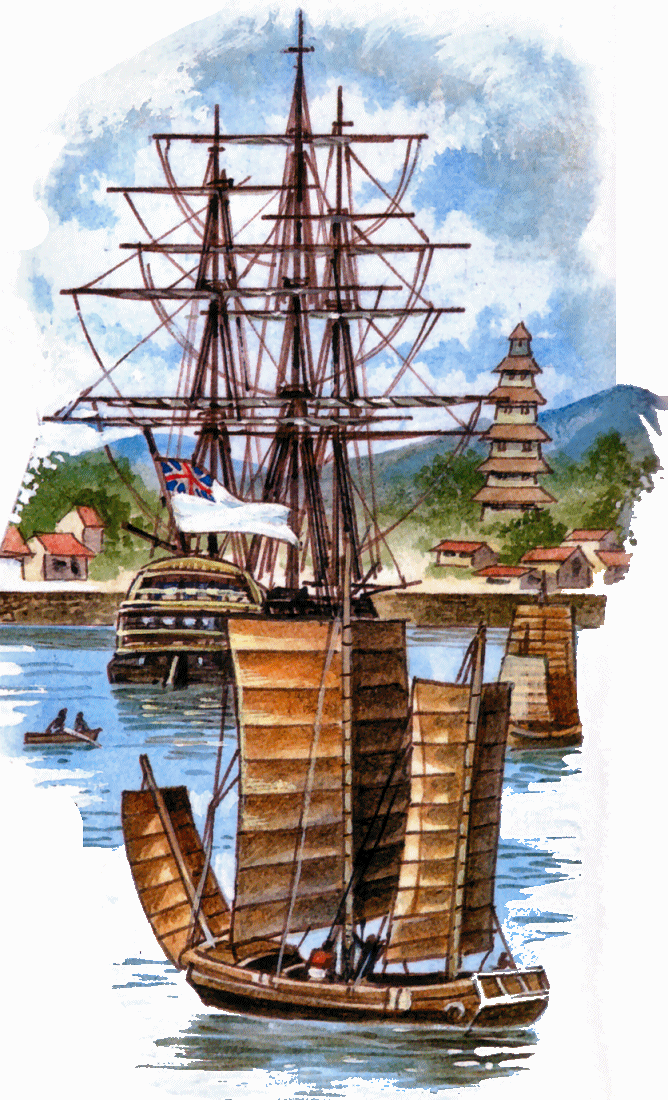 are standing
have arrived
arrives
arrived
Ships  ________ to the port yesterday.
arrived
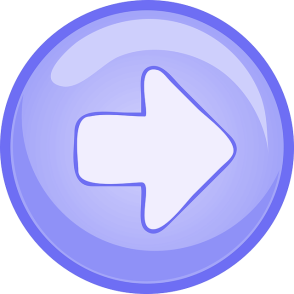 haven’t made
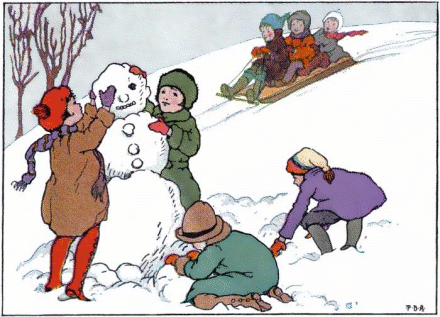 don’t make
didn’t make
are not making
Children  __________________ a 
snowman.
haven’t made
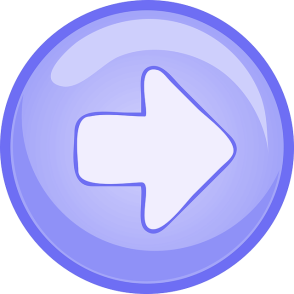 been
was
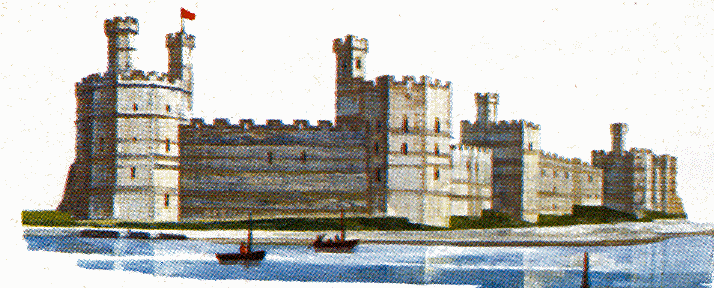 is
are
The fortress  ____ on the bank of the 
river.
is
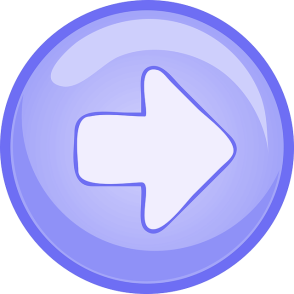 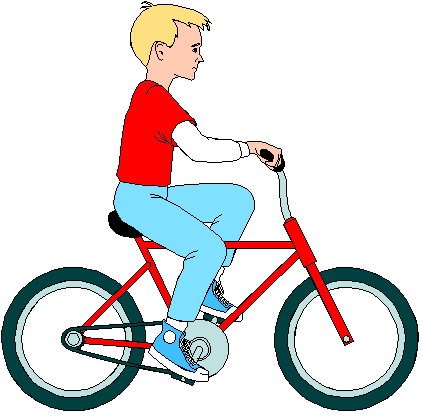 am riding
rode
ride
ridden
I ______ a bike when I was a child.
rode
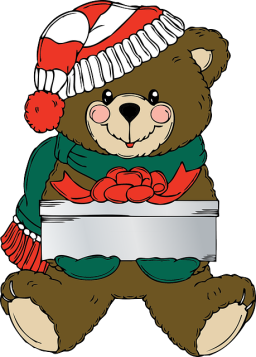 Students’ books
Page 4, exercise 7
Page 5, exercise 8
Page 6, exercises 3 and 4
Further practice
Focus 2 Workbook, pages 4 and 5
Link za video lekciju: https://www.youtube.com/watch?v=N9PbvtBCgsk